SISTEM PENDUKUNG KEPUTUSAN
PERTEMUAN KE-2
Rauf Fauzan, S.Kom.,M.Kom
Outline
PENGANTAR SISTEM PENDUKUNG KEPUTUSAN
Rauf Fauzan, M.Kom  (SPK– Pertemuan 2)
PENGANTAR SPK
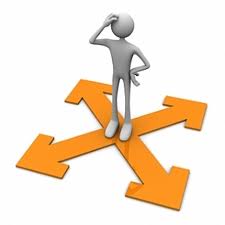 Keputusan merupakan suatu pilihan dari berbagai macam alternatif yang diambil berdasarkan kriteria dan alasan yang rasional. Proses pengambilan keputusan sering disebut juga sebagai penyelesaian suatu masalah. 
Vercellis (2009: 24)
Rauf Fauzan, M.Kom  (SPK– Pertemuan 2)
PENGANTAR SPK
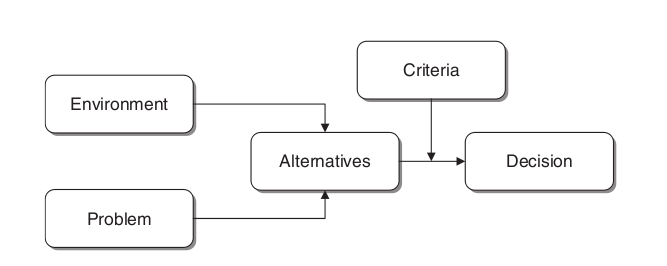 Gambar 1 :
 Diagram Alir Proses Pengambilan Keputusan (Vercellis, 2009: 24)
Rauf Fauzan, M.Kom  (SPK– Pertemuan 2)
PENGANTAR SPK
SISTEM PENDUKUNG KEPUTUSAN
REKOMENDASI 1
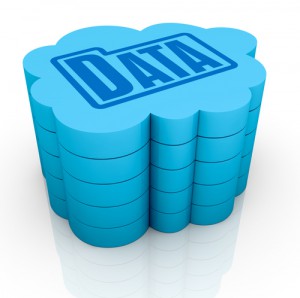 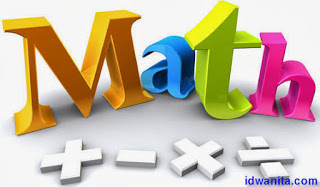 REKOMENDASI 2
REKOMENDASI N
Hal yang harus ditekankan adalah SPK bukanlah suatu sistem untuk mengambil keputusan secara langsung, akan tetapi sebagai pendukung pemegang keputusan dalam proses pengambilan keputusan.
Rauf Fauzan, M.Kom  (SPK– Pertemuan 2)
PENGANTAR SPK
SISTEM PENDUKUNG KEPUTUSAN
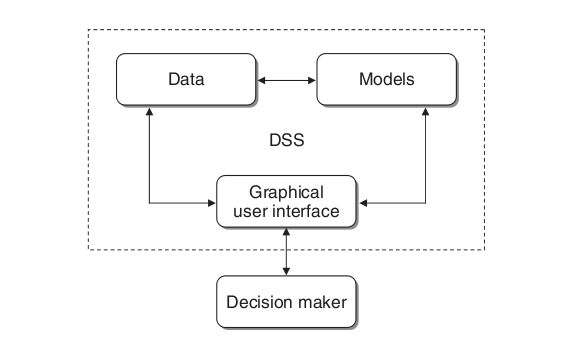 Gambar 2 : Struktur Utama SPK (Vercellis, 2009: 36)
Rauf Fauzan, M.Kom  (SPK– Pertemuan 2)
PENGANTAR SPK
TUJUAN SISTEM PENDUKUNG KEPUTUSAN
G.W.Keen,bekerja sama dengan Scott Morton untuk mendefinisikan 3 tujuan yang harus dicapai DSS.Tujuannya adalah :

Struktur Masalah,Membantu manajer membuat keputusan untuk memecahkan masalah semi-terstruktur.
Dukungan Keputusan,mendukung penilaian manajer bukan mencoba menggantikannya.
Efektivitas Keputusan,meningkatkan efektivitas pengambilan keputusan manajer daripada efisiensinya.
Rauf Fauzan, M.Kom  (SPK– Pertemuan 2)
PENGANTAR SPK
8 TIPE SISTEM PENDUKUNG KEPUTUSAN
Rauf Fauzan, M.Kom  (SPK– Pertemuan 2)
AHP
AHP (Analytic Hierarchy Process) dikembangkan oleh Thomas L. Saaty dari Wharton School of Business 
pada tahun 1970-an. Merupakan sistem pembuat keputusan dengan menggunakan model matematis. AHP membantu dalam menentukan prioritas dari beberapa kriteria dengan melakukan analisa perbandingan berpasangan (Pairwise Comparison) dari masing- masing kriteria. 

Hasil  akhir dari proses AHP adalah prioritas-prioritas dari alternatif-alternatif yang menjadi pilihan.
Rauf Fauzan, M.Kom  (SPK– Pertemuan 4)
AHP
Cara kerja AHP adalah dengan menyederhanakan suatu permasalahan kompleks yang tidak terstruktur, strategik dan dinamik menjadi bagian-bagian. 
Prinsip kerja AHP adalah sebagai berikut:

Menentukan Tujuan/Sasaran, Kriteria dan Alternatif
Menyusun hirarki dari Kriteria dan Alternatif
Memberi nilai Alternatif dan Kriteria
Memeriksa Konsistensi Penilaian Alternatif dan Kriteria
Menentukan Prioritas Kriteria dan Alternatif
Rauf Fauzan, M.Kom  (SPK– Pertemuan 4)
~  TERIMA KASIH  ~